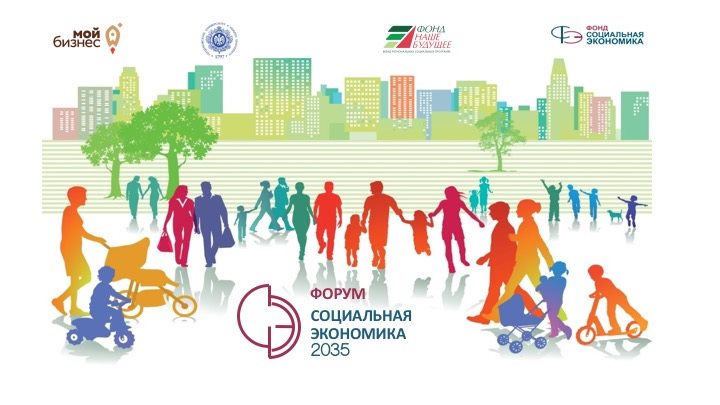 Социальная экономика «2020 – 2035»Направления  и пути развития Ольга  Самоварова29.11.2019
1
Глобальные технологические тренды меняют наш мир
Технологические мегатренды определяют будущий облик экономики и общества.

Четвертая промышленная революция – Big Data, искусственный интеллект, нейро- и нано- технологии, беспилотники, интернет вещей, биотехнологии, 3D-печать и другие технологии создают новые отрасли экономики и меняют функционирование традиционных отраслей.

В РФ -  «Национальная технологическая инициатива»  направлена на создание условий для лидерства России в сфере технологий к 2035 году.

Научные достижения трансформируют и переформатируют жизнь людей и социальную сферу, - рынок труда, здравоохранение, систему пенсионного обеспечения, и проч.
В мире происходят тектонические сдвиги и начинается новая фаза  эволюции.   Игнорировать это уже нельзя.
Впервые за  несколько столетий  и очень быстро  меняется социум.
КАКОЙ  БУДЕТ  НОВАЯ  ЭКОНОМИКА  РФ  к  2035 ГОДУ ?

Она должна быть ориентирована на обслуживание интересов людей 
или  люди должны обеспечивать развитие экономики?
2
Глобальные социальные тренды1. ЦИФРОВИЗАЦИЯ КОММУНИКАЦИЙ
В 2020 г. уже более 80 млрд устройств будут подключены к мировому интернету.
Почти 80% потребителей по всему миру имеют смартфоны.

Люди во всем мире становятся зависимыми от смарт-устройств.

Инфокоммуникационные технологии меняют модели коммуникации между людьми.

Устанавливать и поддерживать контакты становится все проще, и на любом расстоянии.

Происходит эволюция пользовательского поведения.
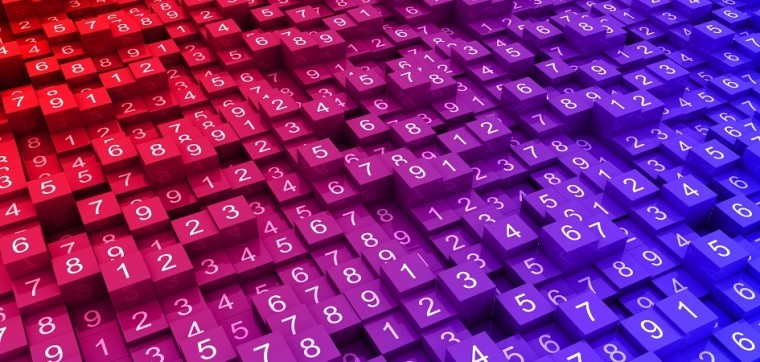 3
Глобальные социальные тренды2. АКТИВНЫЕ ПЕНСИОНЕРЫ
Продолжительность жизни увеличивается. 

Сегодня в России 45,7 млн пенсионеров. 

В 2019 году средняя продолжительность жизни в России достигла очередного исторического максимума и составила 73,6 года 
( Петербург - 74,4,г.;  Москва – 76,8 г.) 

Это огромный прогресс по сравнению с провалом ОПЖ в 1990-х. 

Это  означает, что после выхода на пенсию у человека остается еще в среднем 15 лет жизни на заслуженный отдых и при желании – активную деятельность.
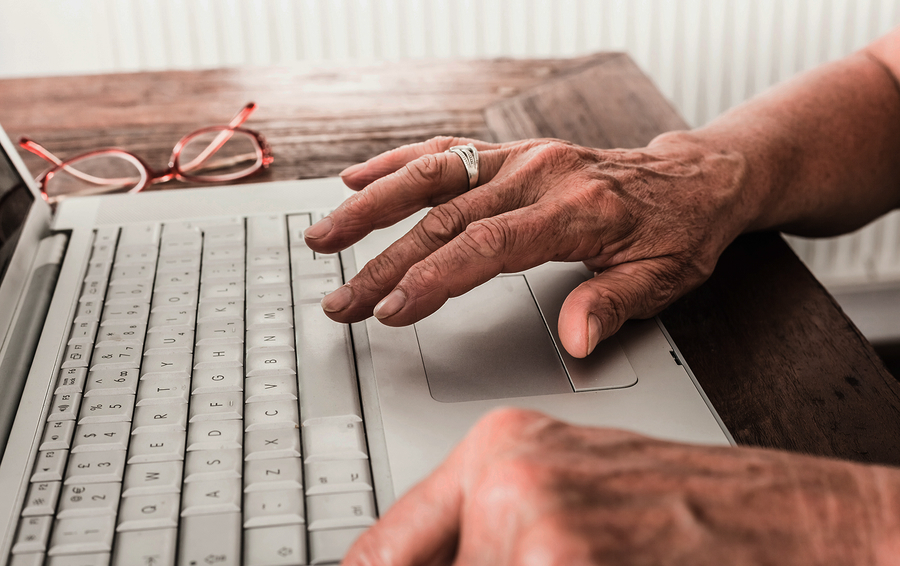 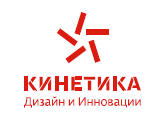 4
Глобальные социальные тренды3. НОВАЯ СРЕДА - ДРУГИЕ  ДЕТИ
Они – не такие как мы…
Цифровые технологии – новая реальность.

Новая жизнь детей – «в цифре» ,  в компьютере, 
в социальных сетях.

Виртуализация активности в «экономику впечатлений»: несколько часов в день тратится на интернет общение, интернет- поиск и компьютерные игры.

Требуются новые образовательные технологии, 
и новые технологии воспитания.

У них –  другой набор ценностей.
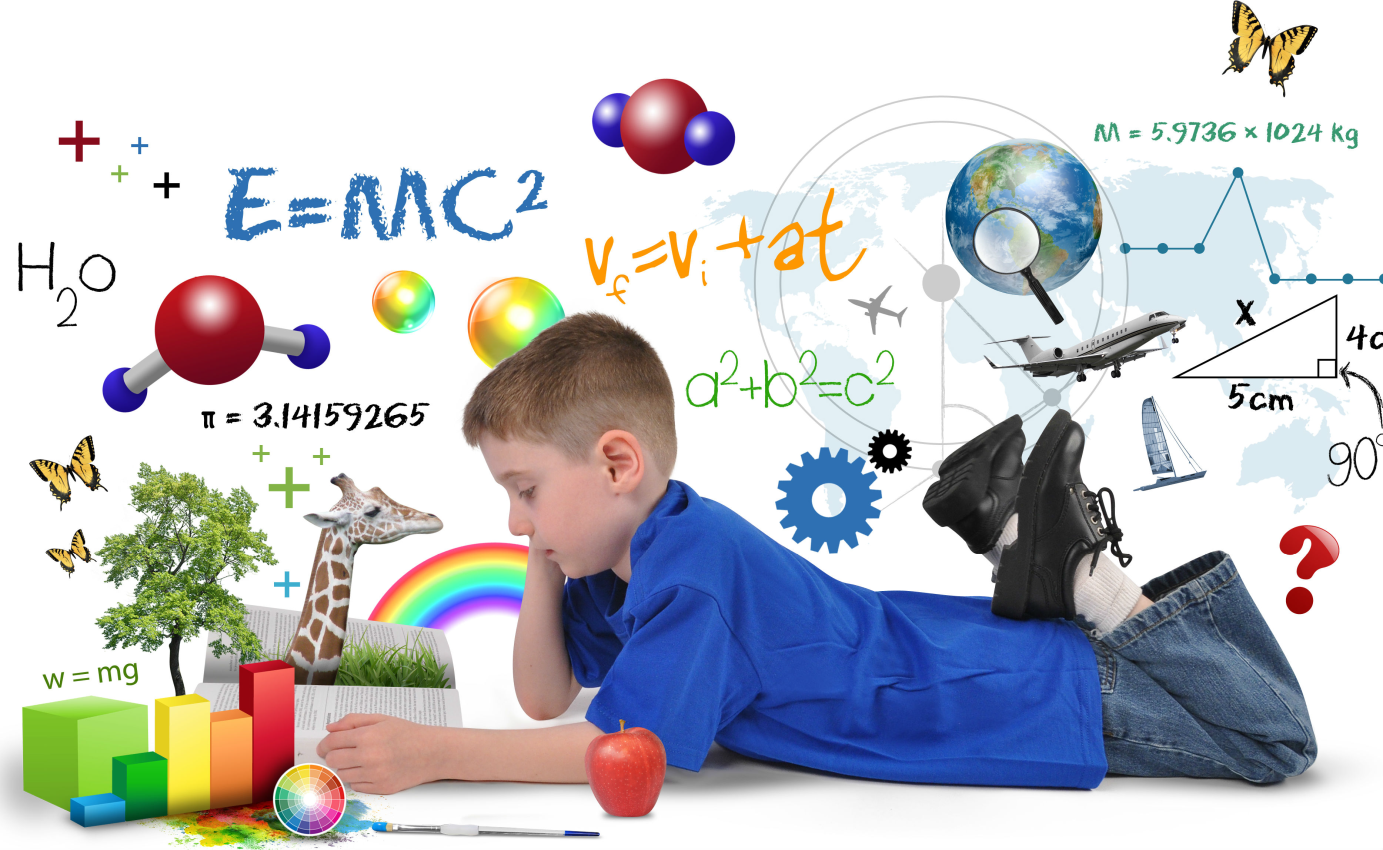 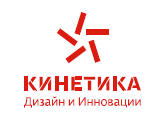 5
Глобальные социальные тренды4. НОВЫЕ ПРОФЕССИИ БУДУЩЕГО
Стремительное появление новых профессий.

Отсутствие учебных заведений и преподавателей по их приобретению и освоению: 
МОЛЕКУЛЯРНЫЙ  ДИЕТОЛОГ 
КОНСУЛЬТАНТ ПО ЗДОРОВОЙ СТАРОСТИ 
ДИЗАЙНЕР ДОПОЛНЕННОЙ РЕАЛЬНОСТИ 
АРХИТЕКТОР ГЕНОМА
ДИСПЕТЧЕР СТАЙНЫХ ПОЛЕТОВ
ПСИХОЛОГ ПОСТ-ПЛАСТИЧЕСКОЙ ХИРУРГИИ 
ПЕРСОНАЛЬНЫЙ ОКОЛО-СИТИ ФЕРМЕР 
КРЕАТИВНЫЙ ИНЖЕНЕР ПОЛНОГО ЦИКЛА 
ДИЗАЙНЕР  ИМПЛАНТАНТОВ
ДИЗАЙНЕР ВИРТУАЛЬНЫХ МИРОВ 
…

60% новых вакансий на рынке требуют навыков, которые есть только у 20% населения.
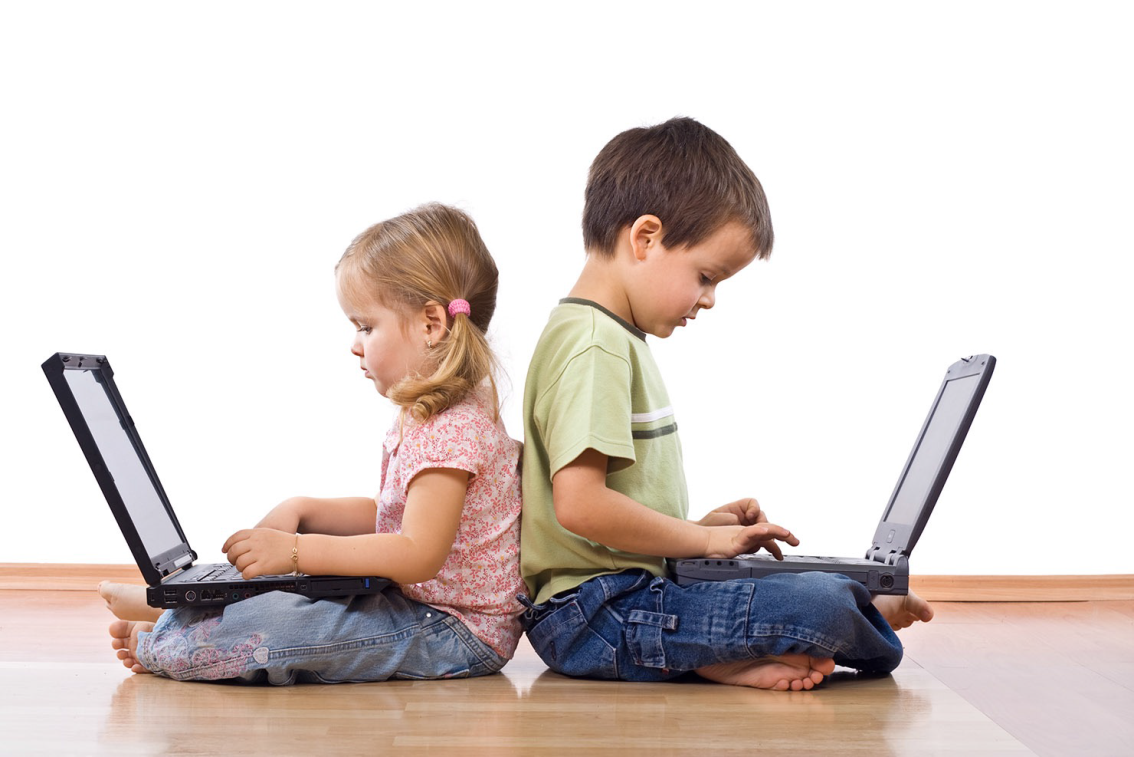 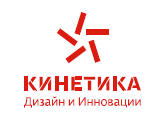 6
Глобальные социальные тренды5.ЧЕЛОВЕК 2.0 - HOMO SUPER / CYBORG
Развитие медицины и робототехники…

Скорое появление суперлюдей с измененной ДНК…

Развитие ИИ…

«Боюсь, искусственный интеллект сможет полностью заменить людей. 
Если сейчас люди разрабатывают компьютерные вирусы, то в будущем кто-то сможет создать искусственный интеллект, который сможет улучшать и воспроизводить самого себя.
Это станет новой формой жизни, которая превзойдет человека»
Физик Стивен Хокинг
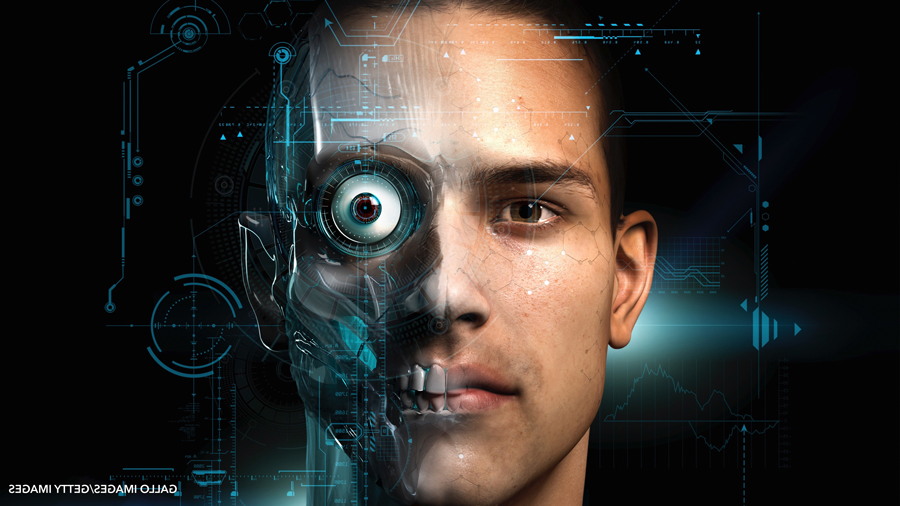 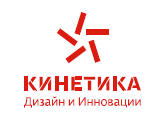 7
Глобальные социальные тренды6. СНИЖЕНИЕ ИНТЕЛЛЕКТА
Специалисты из Центра экономических исследований Ragnar Frisch (Норвегия)  указывают на снижение уровня интеллекта людей в последние несколько  десятилетий.
В распоряжении экспертов были данные с 1970 по 2009 годы, использовались 730 тыс. тестов.

Как следовало из предыдущих исследований, люди «умнели» в первой половине прошлого века.
Причины: улучшение условий жизни человечества, качество питания, образование и медицину.
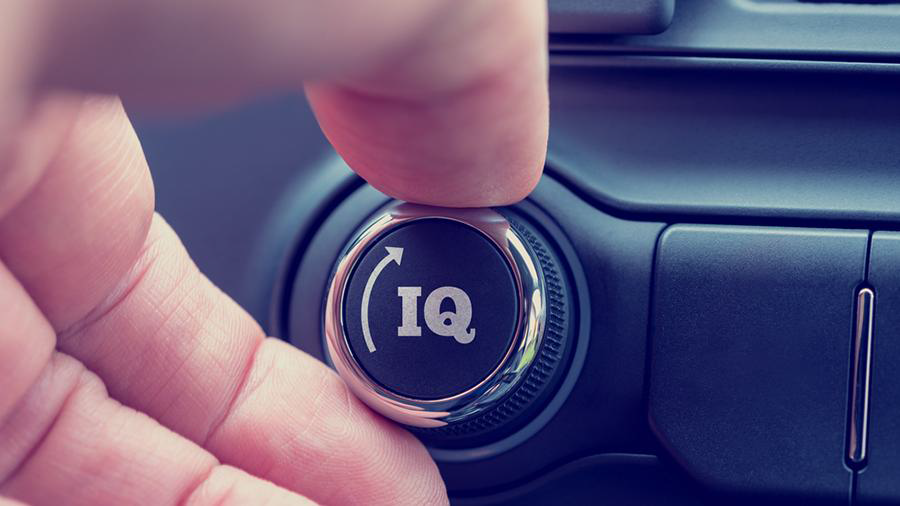 Но теперь, с ростом благосостояния, установлено, что интеллектуальные способности людей снижаются вместо того, чтобы развиваться.

ПРИЧИНЫ: экология и изменения в образе жизни людей, среди которых немалое место занимают  компьютерные  технологии.
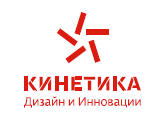 8
Глобальные социальные тренды7. ПОЛЯРИЗАЦИЯ  ОБРАЗА  ЖИЗНИ
Возрастает неравенство, не столько в уровне доходов, сколько в уровне образования и в качестве жизни. 

Различные демографические, социальные, страновые группы в разной степени обеспечены качественными продуктами питания и качественными социальными услугами. 

Неравномерный доступ к благам цивилизации, появившимся вследствие технологического прогресса, ведет к поляризации образа жизни.

Поляризация может принять пугающие формы антиутопии.
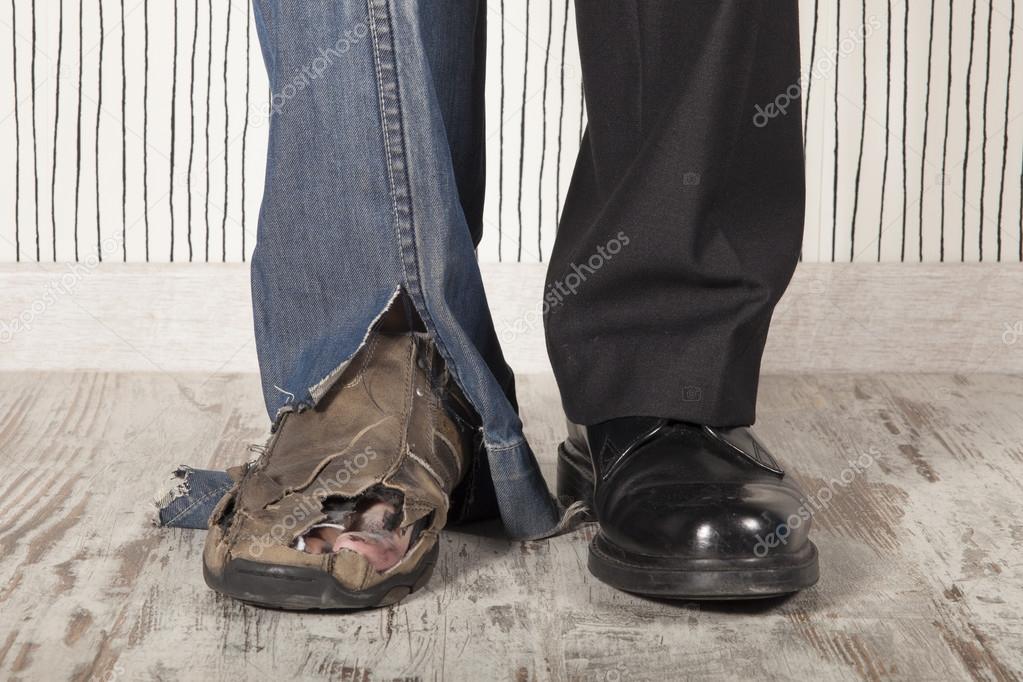 9
Глобальные социальные тренды8. УСКОРЕНИЕ ТЕМПА СОЦИАЛЬНОГО РАЗВИТИЯ
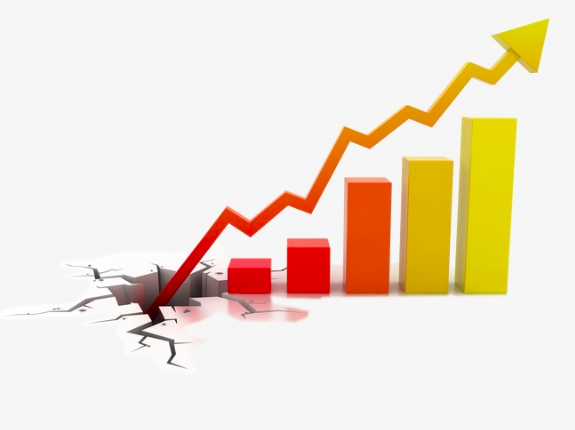 Социально-политическая история ускоряется и становится все более интенсивной. 
Аналогичные по масштабам и содержанию события и процессы происходят в течение все более сокращающегося промежутка времени (10 лет назад для распространения новости требовался день, сегодня – достаточно одного «клика» мышкой). 

Это вызвано общим экономическим ростом, возрастанием численности и плотности народонаселения, экономической, политической и военной конкуренцией между странами; увеличением численности политических, экономических и иных субъектов, действующих на мировой сцене, быстрым развитием науки и техники и т. д.
Самый драматичный разрыв, вызываемый ускорением, — разрыв между общественным бытием и общественным сознанием.
10
Еще раз вспомним о нашей эпохе Великого Ускорения
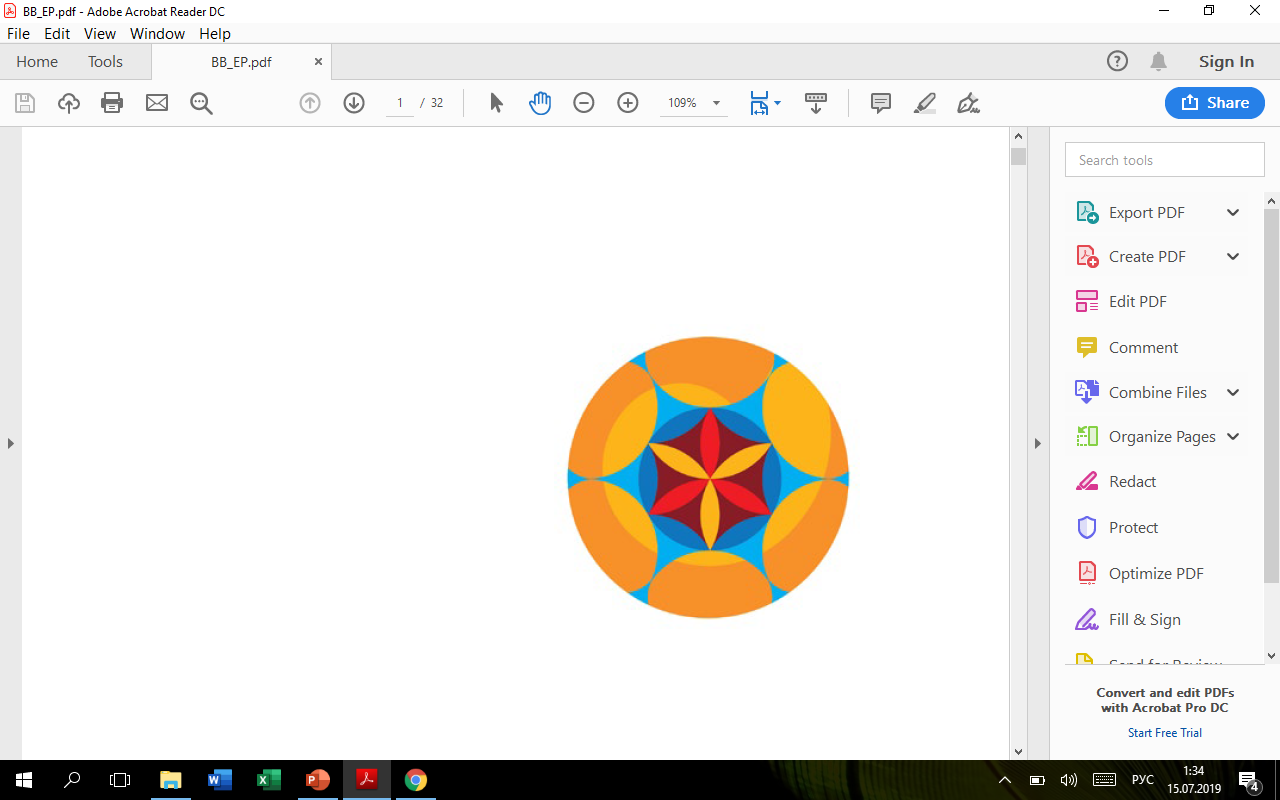 Павел Лукша
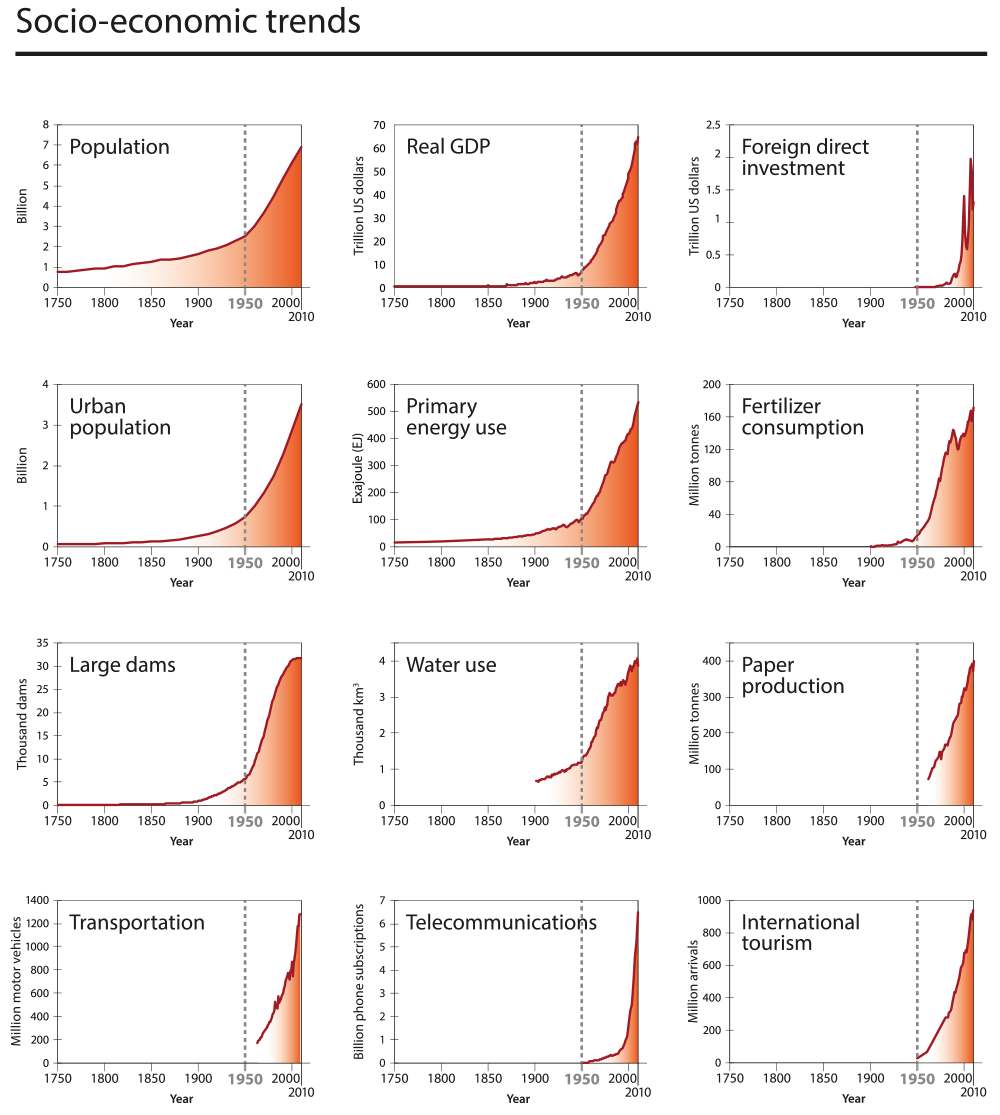 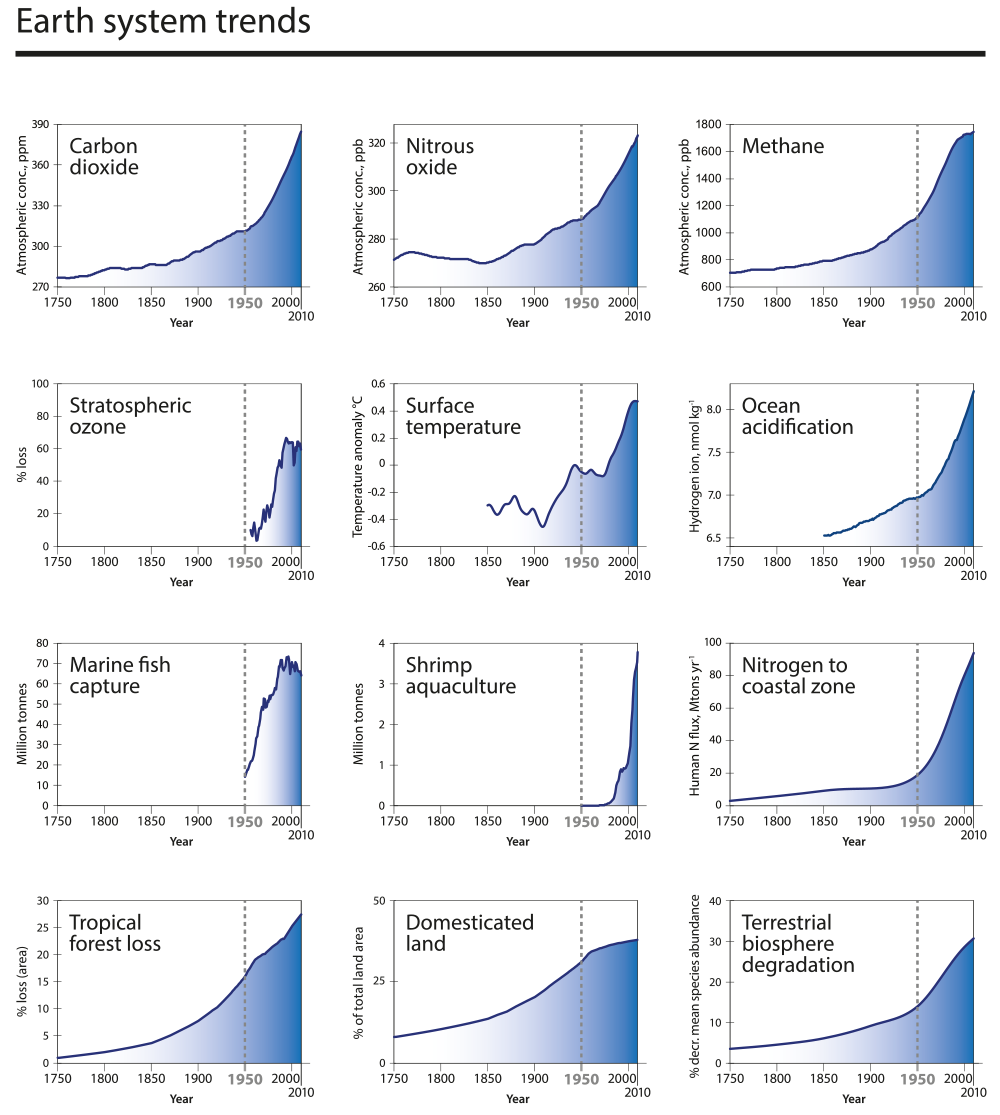 11
Условия  развития 2019 - 2020
Из доклада М. Орешкина В. Путину 
о Давосе 2019:

Торговые войны начинают разбивать мир на отдельные блоки, и рушится система, которая работала последние годы
Стагнации в экономике РФ  будут способствовать недостаточное кредитование бизнеса, низкий уровень инвестиций, уязвимость банковского сектора и умеренно консервативная фискальная политика.
Повышение ставки НДС в январе 2019 года с 18% до 20% может усилить инфляционное давление, сократить уровень потребительских расходов и предотвратить смягчение кредитно- денежной политики. 
Международные санкции останутся источником нестабильности, что препятствует инвестициям и ведет к росту финансовых издержек.
ДАВОС – 2019 :


Повышение уровня психологического напряжения во всем мире.
Риски: квантовые вычисления, погодные изменения, финансовый популизм и даже эмоционально отзывчивый искусственный интеллект.
В течение десятилетнего периода самыми серьезными угрозами считаются экстремальные погодные условия и провалы политики в области изменения климата.
Организаторы форума представили итоги опроса около 1000 лиц, принимающих решения в государственном и частном секторе, научных кругах и гражданском обществе, с оценкой рисков, с которыми столкнется мир в 2019 году:
Девять из десяти респондентов ожидают обострения экономической и политической конфронтации между крупными державами в этом году.
12
Никогда ранее на нашем веку…
А ТАКЖЕ
Население планеты к 2030 году увеличится на 15% …
Изменения климата…
Энергетическая революция…
Урбанизация,  две трети людей будут жить в городах …
 «Экономика совместного потребления» …
Персонализация потребления и кастомизация производства…
И т.д. и т.п.
Человечество ранее не сталкивалось с изменениями, количество  и масштаб  которых переходят в новое качество  предстоящих  преобразований.

Каким будет новое общество?
Какие приоритеты и характеристики социальной экономики являются наиболее важными, и какой она должна стать к 2035 году в России?
Что должно измениться в отношении людей, власти и организаций к социальным проблемам ?
Какие новые рынки и возможности открывает перед бизнесом социальное предпринимательство?
В чем его предназначение ?
13
Фокус - социальное предпринимательство
СОЦИАЛЬНОЕ ПРЕДПРИНИМАТЕЛЬСТВО 

Различные бизнес-проекты, которые решают социальные проблемы там, где их не решает государство
Прибыль для таких проектов — не цель, а средство или бонус
Социально-ориентирвоанные проекты развивают горизонтальные общественные связи — основу стабильности и устойчивого развития государств 
Сегодня социальное предпринимательство и социальные проекты  являются предметом больших общественных ожиданий. За рубежом социальное предпринимательство переживает бум.
В РФ социальное предпринимательство получило статус в 2019 г.
20.08.2019 :
Главы крупнейших корпораций США отказались считать прибыль главной целью

26.07.2019:
Закон РФ ввел в законодательство новое понятие «социальное предпринимательство»

2018: 
В Великобритании количество социальных предприятий выросло на 60% 
(70 тыс. юр.лиц, миллион сотрудников)
14
Социальное предпринимательствопозволяет получить
Предприятиям малого и среднего бизнеса  и социальным предпринимателям -  новые возможности развития и выхода на новые рынки, самореализацию и новые возможности мотивации, а также   возможности получения поддержки;
Инвесторам – перспективные эффективные инвестиции в социальную сферу с гарантированным  доходом;
Собственникам крупного бизнеса и топ-менеджерам  – инструменты повышения вовлеченности работников и нематериальные методы повышения мотивации сотрудников, укрепление корпоративной культуры; повышение доверия государства, потребителей, и партнеров; 
Профессионалам и экспертам – расширение профессиональной экспертизы и возможности для «pro-bono»;
Волонтерам – окружение, партнеров  и друзей, о которых многие мечтают;
Органам государственной власти - практические решения по реализации стратегических приоритетов  «социального города» и устойчивое развитие региона.
15
Ключевые векторы развития социальной экономики
Большинство людей хотели бы видеть  экономику будущего как  социальную экономику,  т.е. экономику, направленную в первую очередь на интересы людей, а не на интересы машин, компьютеров, производств  или капитала
Для того, чтобы это было так, надо общими усилиями ФОРМИРОВАТЬ УСЛОВИЯ ДЛЯ СОЗДАНИЯ ЭТОЙ БУДУЩЕЙ ЭКОНОМИКИ, создавая  ее общий будущий образ и точки притяжения
Основными векторами этой работы являются социальное предпринимательство, устойчивое развитие, и КСО.
16
ИНИЦИАТИВА по созданию сообщества и бренда «Светлые люди» и «Светлый город»
КРИТЕРИИ 
независимой оценки
на статус «СВЕТЛОГО  ГОРОДА»
ЦЕЛИ
Продвижение идеи Социальной экономики - 2035
Объединение усилий и новый инструмент развития для НКО, фондов, социальных предпринимателей
Формирование Стандарта «СВЕТЛЫЙ ГОРОД» и независимой оценки регионов
Формирование регулярного независимого общественного рейтинга «Светлые люди Петербурга»
Создание социальных лифтов для светлых людей и механизма общественной экспертизы решений и проектов, влияющих на социальную сферу
Нацеленность региональных сообществ на решение актуальных городских проблем и задач
Годовой социальный эффект
Доля благополучателей в количестве жителей
Открытость и масштабируемость опыта
Прочие
Наша цель  –   «СВЕТЛЫЙ  ПЕТЕРБУРГ»    и   «СВЕТЛАЯ  РОССИЯ»  !
17
Механизмы проекта «СВЕТЛЫЕ ЛЮДИ»
Преференции обладателям 
ПОЧЕТНОГО  ЗВАНИЯ 
«Светлые люди города»
Создание социального лифта 
для  СВЕТЛЫХ ЛЮДЕЙ
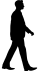 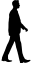 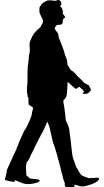 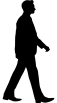 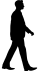 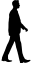 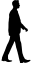 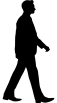 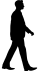 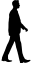 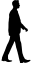 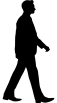 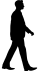 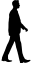 Пониженные ставки на обслуживание и при получении кредитов на реализацию социальных проектов от фондов и банков, поддерживающих Консорциум «Гильдия «Светлые люди»
Льготные ставки на страхование (вкл. ДМС)  от страховщиков, поддерживающих Гильдию
Дополнительное пенсионное обеспечение от Петербурга 
Льготное обучение наставничеству и по другим программам проф. подготовки в социальной сфере
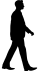 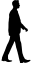 Участник
 кадрового резерва
 госслужбы,
Член общ. советов СПб
Победители независимого рейтинга,
Почетные члены Гильдии
Действи-тельные 
члены 
Гильдии
Активные соц. предприниматели и СО НКО
18
ФОРМИРОВАНИЕ СООБЩЕСТВА 
консорциум «Светлые люди»
Заинтересованные стороны
Потенциальные участники
Администрация СПб
Общественный Совет по развитию малого предпринимательства при Губернаторе Санкт-Петербурга
АСИ 
Санкт-Петербургский ЦИСС (в рамках ФП «Мой бизнес»)
Деловая Россия, «ОПОРА России» 
Ассоциация социальных предпринимателей СПб
ЦРНО, клуб социальных предпринимателей СПб
Фонд «Наше будущее»
Фонд «Социальная экономика»
ВУЗы: НИУ ВШЭ, ИТМО, СПбГУ, СПбПУ Петра Великого, Герценовский университет и другие
проект OSIRIS Технопарка «Ингрия» ,  и  ДРУГИЕ
СМИ
СО НКО  Санкт-Петербурга
Социальные предприниматели
Лидеры социальных проектов
Предприятия СПб, реализующие программы КСО
Благотворители и филантропы
Деловые сообщества Санкт-Петербурга (два крупных объединения и около 300 других)
Бизнес-тренеры, эксперты, менторы, коучи, консультанты
Городские активисты (экологисты, организаторы флэшмобов и пр.)  и ДРУГИЕ
Проведение мероприятий  в Точках кипения, Центрах Мой Бизнес, ЦРНО, Ассоциации соц. предпринимателей и др. объединениях и СО НКО
Формирование реестра светлых идей и светлых проектов, проведение первого независимого рейтинга «Светлые люди»
Разработка дорожной карты 
работы Совета  
и стандарта «Светлый регион»
3
1
2
4
5
6
Создание портала «Светлые люди»
Формирование группы лидеров, создание правил сообщества, формирование рабочих органов и комитетов
Формирование Общественного Совета при Администрации «Светлый Петербург»
19
Настало время светлых идей и социальных  инициатив
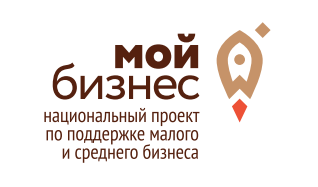 Будущее формируется сегодня.
Нам нужны цели и способы построения социальной экономики.
Сегодня востребованы идеи, практики, инициативы по созданию желаемого будущего. 

Для реализации этих идей и инициатив  необходимы социально активные  лидеры и сообщества.Им нужен грамотный PR, и их надо сделать модными.  

Нужны  специальные условия для коммуникаций.
Благодаря федеральному проекту «МОЙ БИЗНЕС»,  сегодня перед вами много возможностей для продуктивного общения и получения новых знаний!

Желаем всем интересной и плодотворной работы на Форуме «СОЦИАЛЬНАЯ ЭКОНОМИКА 2035»
      и надеемся, что он станет ежегодным.
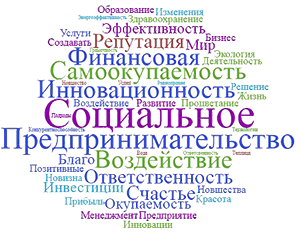 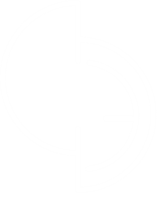 ФОРУМ"СОЦИАЛЬНАЯЭКОНОМИКА - 2035"
20
СПАСИБО ЗА ВНИМАНИЕ

samovarova@spg-group.ru
+7(812) 313 31 21

ОЛЬГА САМОВАРОВА
 к.э.н

Президент






www.fondse.ru
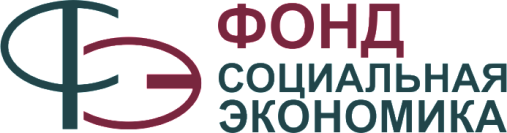 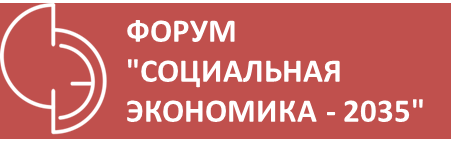 21